Мозаика – способ создания изображения или узора из мельчайших кусочков (цветных камней, керамических плиток и т.д.). Сегодня существует очень много разнообразных наборов мозаики для детей. Собирание мозаики очень важно для психического развития ребёнка. Во-первых, в нём участвует мелкая моторика рук, развивается образное мышление, воображение. Во-вторых, создавая изображение с помощью мозаики, у ребёнка развивается целеполагание и целенаправленная деятельность, волевая регуляция поведения (произвольность). В-третьих, мозаика развивает художественный вкус ребёнка, позволяет проявить ему творческую активность и служит особым средством познания мира.
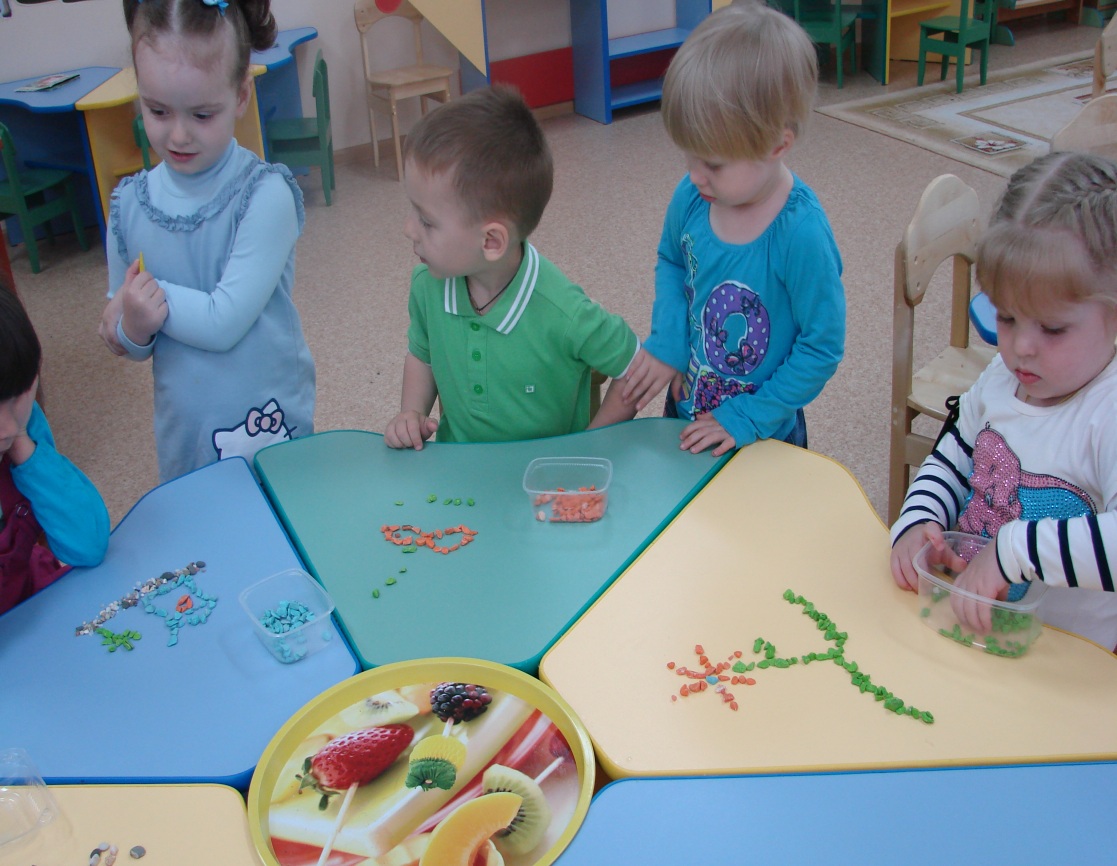 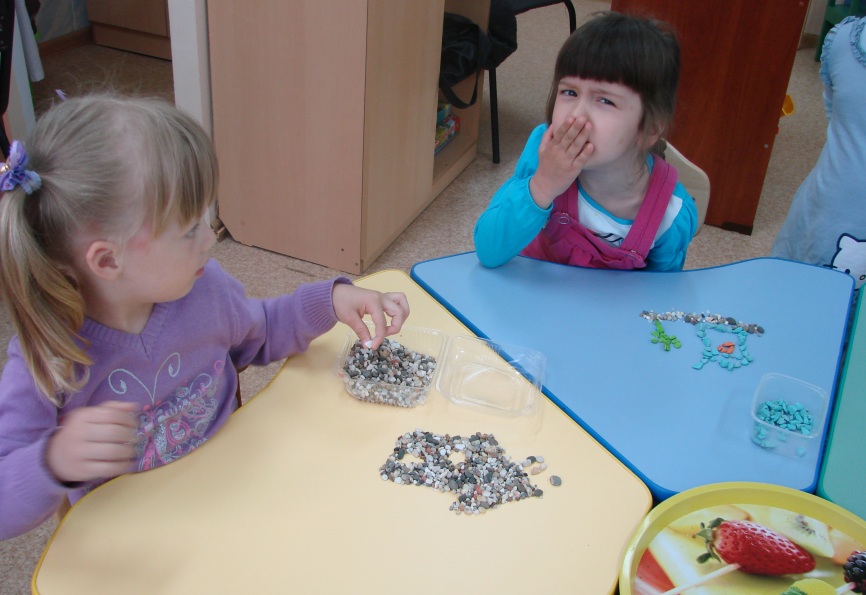 bbh
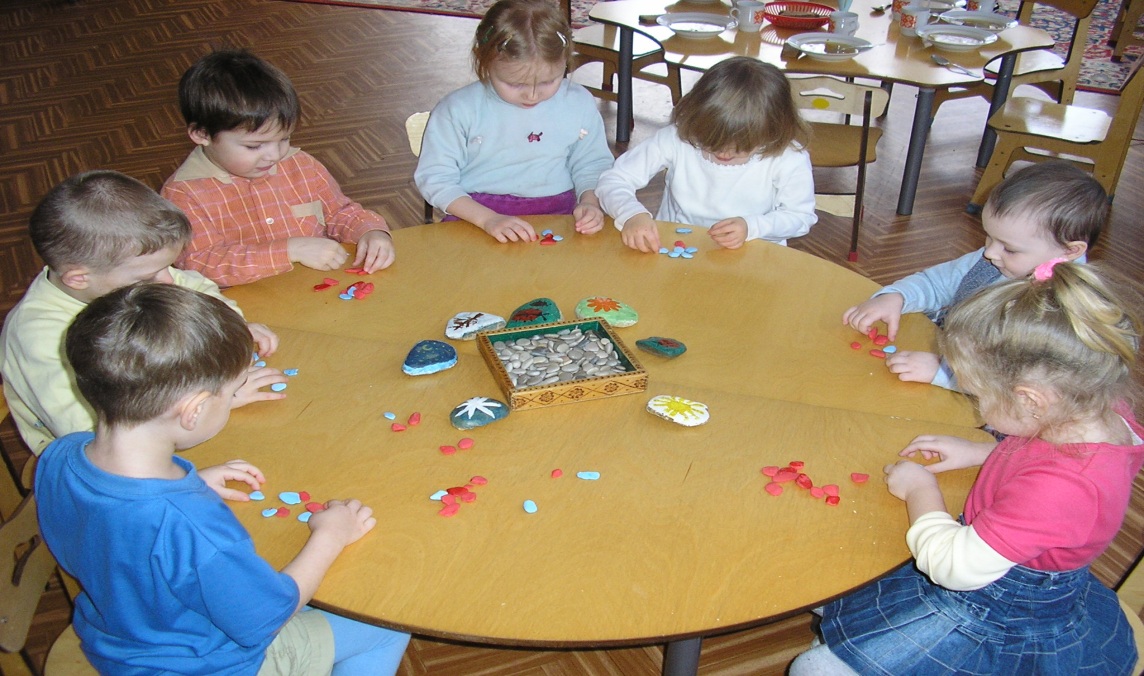 Мозаика в детском саду
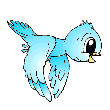 Показать малышу, что мозаичное рисование возможно не только с помощью купленных наборов, но и с помощью других подручных средств – значит открыть ему целый мир, подарить ощущения себя творцом  этого мира. В качестве такой альтернативной мозаики выступают всевозможные мелкие предметы, из большого количества которых можно создавать целые рисунки.
Экспериментирование
(классификация камней по разным признакам, выяснение их свойств и особенностей)
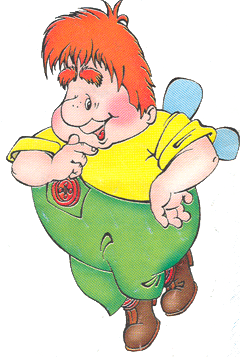 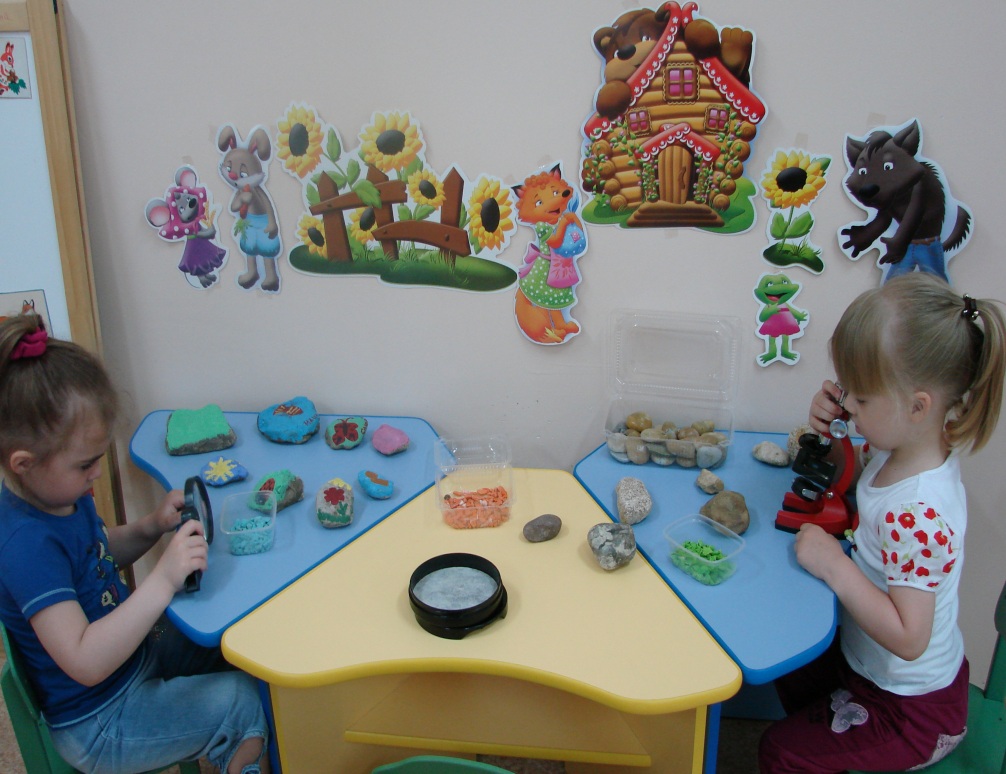 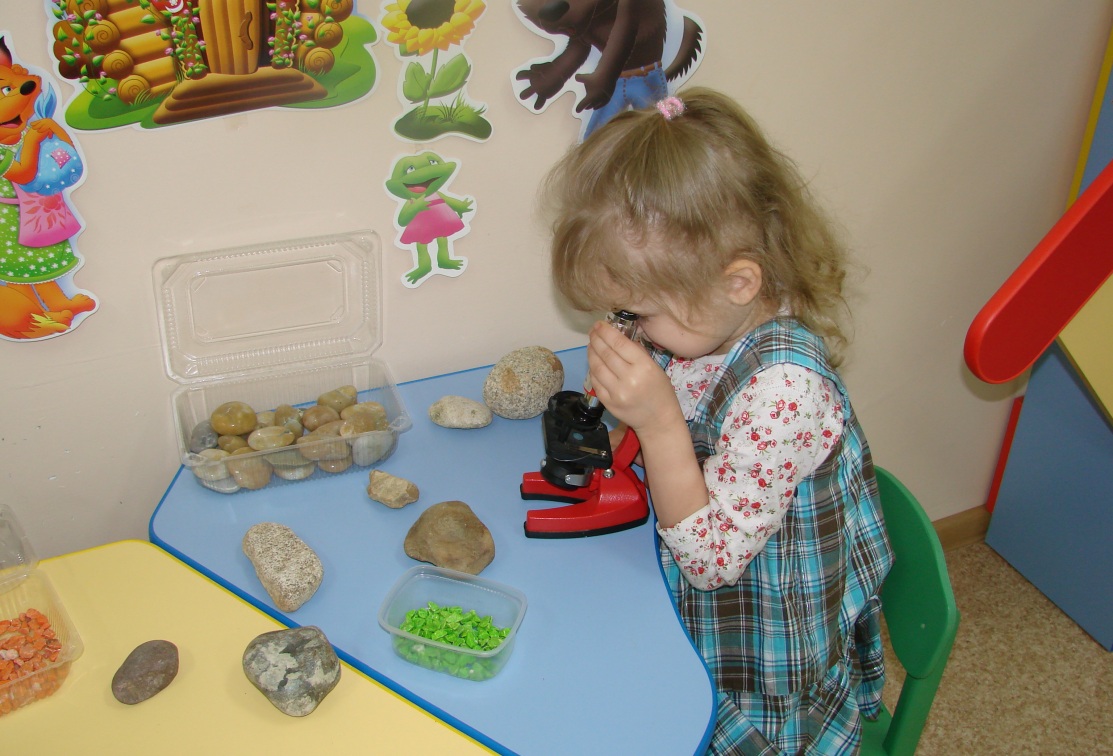 Исследуем
Используем микроскоп
Рассмотрим камешек через лупу. Кто что видит (кристаллики, трещины, узоры и т.п.).
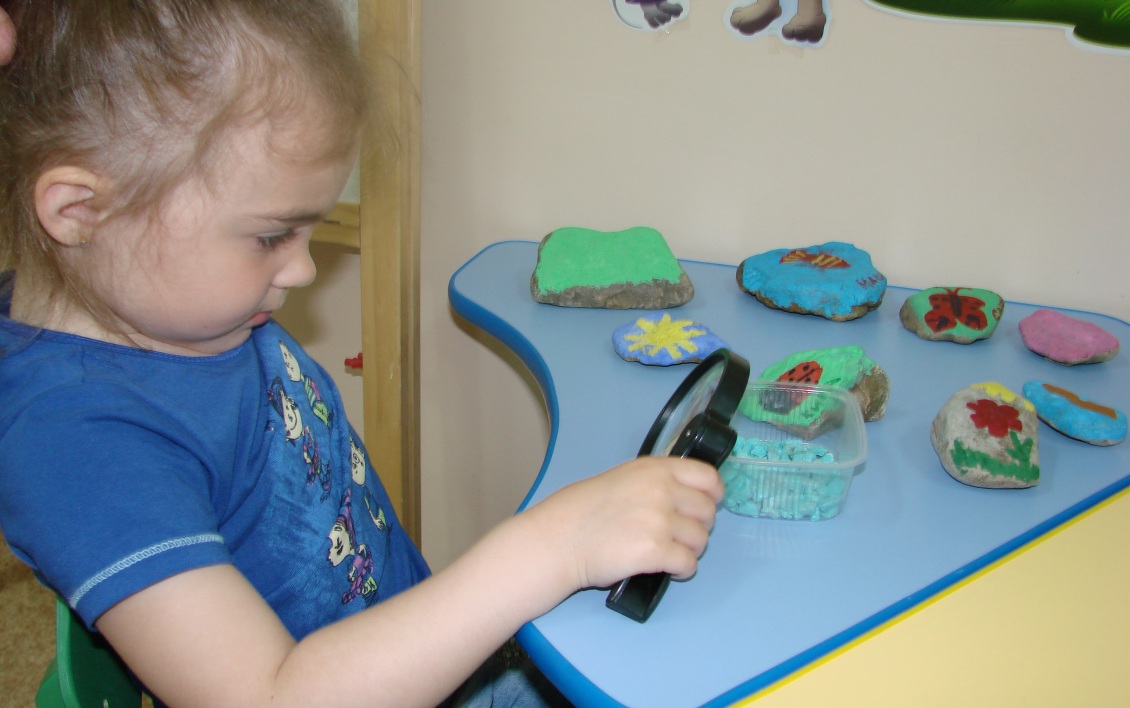 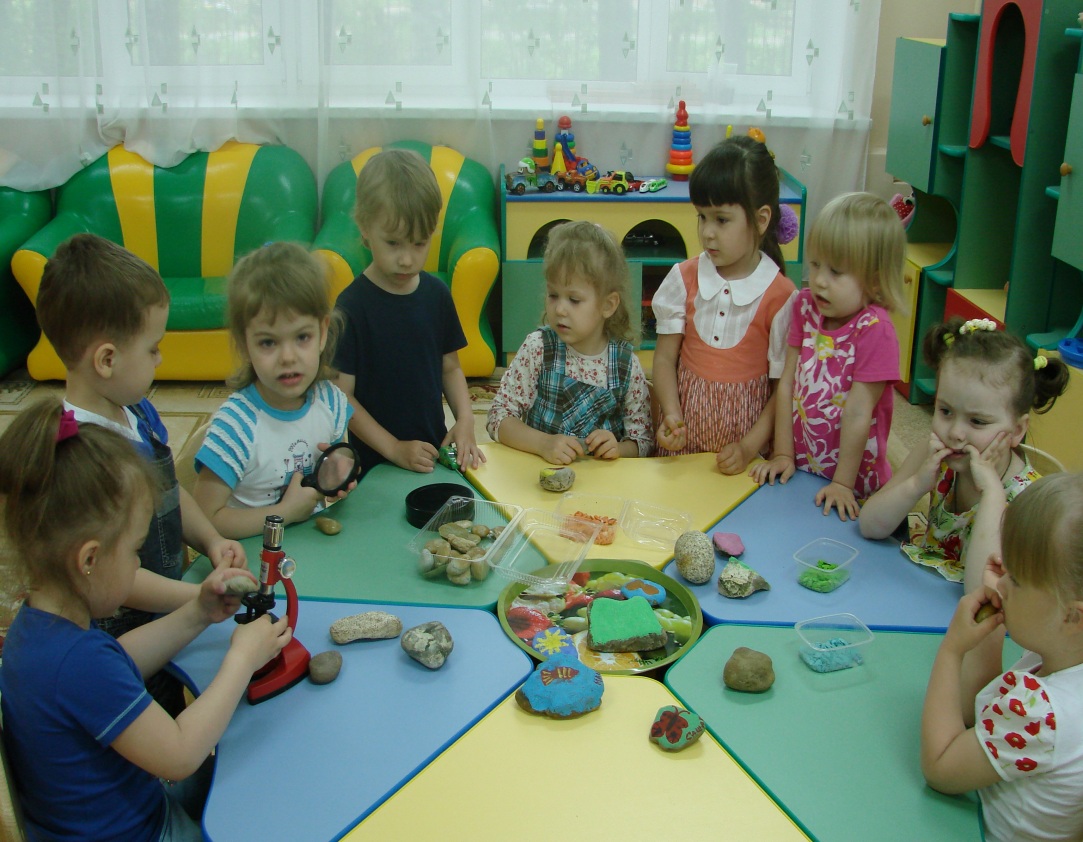 В споре рождается истина